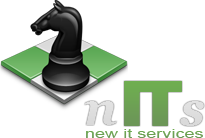 Serious Games
EIAH – Université de Picardie Jules Verne
Equipe
Florent  Fourreaux – Chef de projet
Nadia Tennich – Chargé de communication
Ludovic  Thuillier – Responsable de journal de bord
Abir  Maatoug – Responsable de documentation
Vincent Pavet – Assistant
Titre Exposé
2
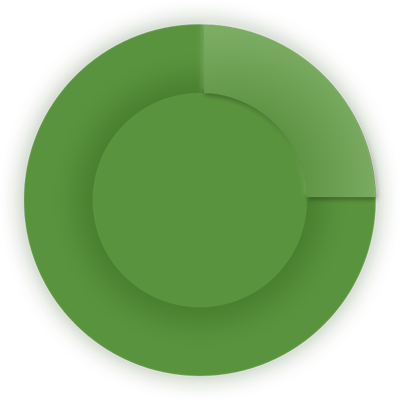 Conception et réalisation
Implication globale
Première approche
À l’origine d’un besoin
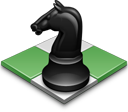 Serious Games
Première  approche(1)
EIAH= Environnement informatique + intention didactique 

Intention didactique :
Différentes déclinaisons de l’apprentissage : enseignement, formation, autodidaxie, diffusion de connaissances.

Sciences de l’éducation : théories et méthodes pédagogiques, étude des usages
Conception d’un artefact
(problèmes spécifiques)
conception / organisation
d’un dispositif
spécificités liées à l’intention
didactique ou au contexte
pédagogique
artefacts
prédéfinis
dispositif
artefacts
à créer
phénomènes à
comprendre
- apprentissage
- usages
Titre Exposé
4
Première  approche(2)
Environnement informatique :
conçus dans le but de susciter ou accompagner un apprentissage
mobilisant des agents humains et artificiels
utilisés dans des situations d’interaction présentielles ou à distance

=> Une transposition informatique qui intègre :
Interface
Univers externe
Univers interne
Programme
Titre Exposé
5
Première  approche(3)
Enseignement programmé
1950
Logo et micromondes
EAO
EAO et IA
Environnement d ’apprentissage ouvert
1970
Outils
Moteurs intelligents
1980
Systèmes coopératifs.
Environnements d ›apprentissages contrôlées
1990
Hypertexte
Environnements interactifs d ›apprentissage avec ordinateur.
Multimédia.
Interfaces multimodales.
Réalité virtuelle
Titre Exposé
6
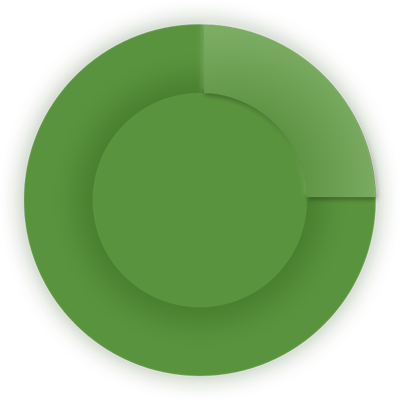 Conception et réalisation
Implication globale
Première approche
À l’origine d’un besoin
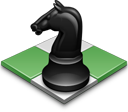 Serious Games
A l’origine d’un besoin
Origine des  besoins:

	- Importance de l’apprentissage dans la maîtrise des connaissances.

	- Mise à profit des nouvelles technologies au service de l’apprentissage.

	- Modélisation des connaissances sous forme de « jeux sérieux »
Serious Game
8
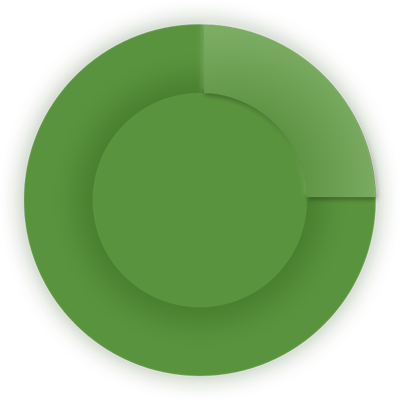 Conception et réalisation
Implication globale
Première approche
À l’origine d’un besoin
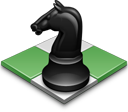 Serious Games
Implication globale(1)
Privé 
	Les Serious Games dans la vie de tous les jours:		
	Apprentissage Linguistique
	Cuisine
	Musique
	Sécurité domestique 

	Exemple : Kid Kitchen
Serious Game
10
Implication globale(2)
Public 
	Enseignement : 
		Mathématiques 
	Zombiedivision  => pour les école élémentaire

		Orientation 
	Technocity   => pour les collégiens et lycéen
Serious Game
11
Implication globale(3)
Public		
Hôpitaux :
	Les serious games dédiés au secteur de la santé ont pour vocation  d'améliorer les capacités mentales et physiques des utilisateurs.
	Exemple : RescueSim   => pour les services d’urgences
Serious Game
12
Implication globale(4)
Public 
Gouvernement et Politique :









			


Exemple : Citizen Engagement
Serious Game
13
Implication globale(5)
Entreprise:
Le recours aux serious games implique un changement de culture d’entreprise

Il présente les avantages suivants:
Serious Game
14
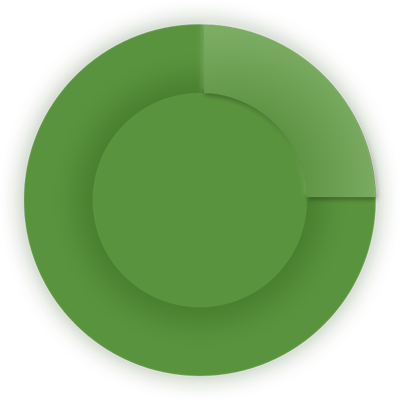 Conception et réalisation
Implication globale
Première approche
À l’origine d’un besoin
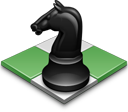 Serious Games
Conception et réalisation
Partie 1:
Réalisation d’un scenario pédagogique 
Implication de plusieurs facteurs :humains , économique, ludique ….
 Identification de stratégies d’apprentissage et didactique 
Partie2:
Réalisation d’un cahier des charges.
La collaboration des différents secteurs :
L’imagerie 
Le son 
La programmation
Le Game design 
Vidéo / photographie
Titre Exposé
16